self-expressing
5th Mar 2018
mind-map
sharing
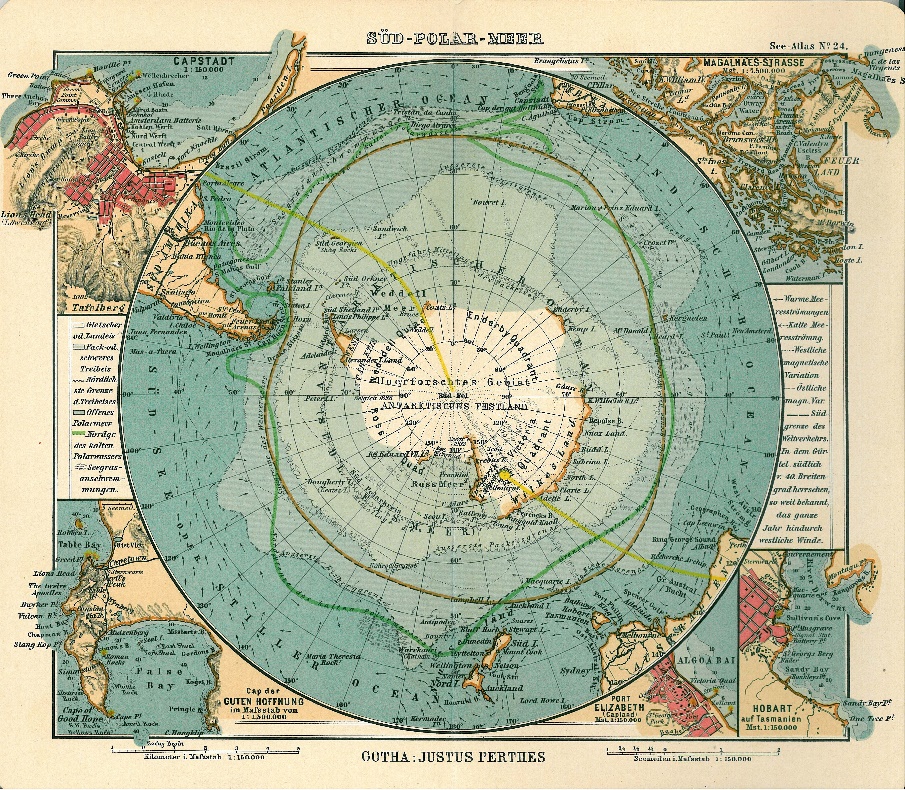 mind-map
sharing
specifying a (language) goal
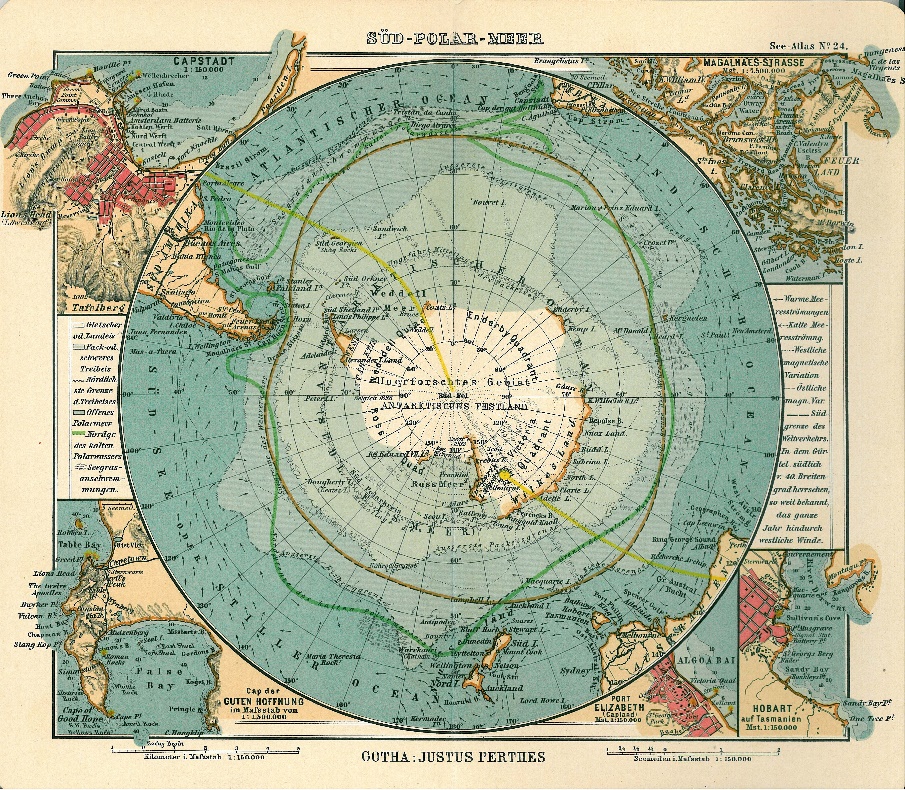 mind-map
sharing
specifying a (language) goal
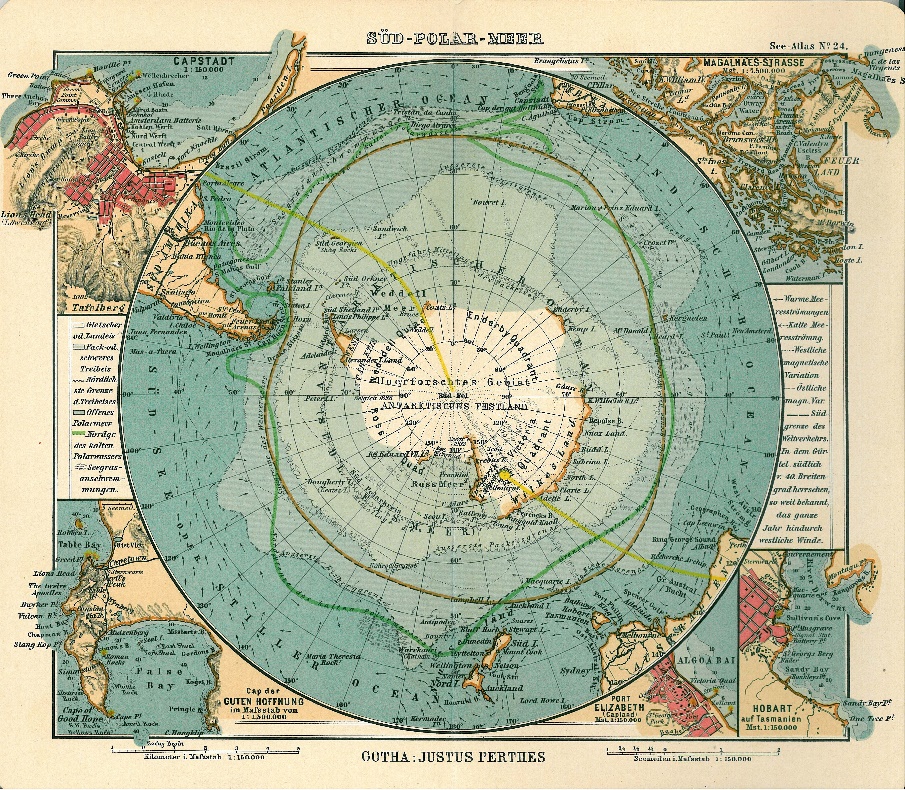 Tato fotka od autora Neznámý autor s licencí CC BY-SA
express yourself
express yourself
write a message to yourself - the goal in one paragraph:
open with what (clear goal)
reason(s) why
plan(s) how
how will you know you have succeeded
summarize
video
7 barriers
tips for overcoming the barriers
don´t be scared / scary?
be responsive
challenge yourself / step out of your comfort zone
try to help if you can
never give up
live your dream
don´t lie to yourself
don´t be selfish / contribute
…